Date:                                                     Hospital Number:
TIMES ARE HARD 
How can we help you?
We know that lots of families are facing difficulties with money, food and housing because of COVID-19. Please fill in this form and give it to the doctor when they come to see your child. The doctor will then introduce you to some organisations that can help you. This form is OPTIONAL and the information you share is CONFIDENTIAL.
In the last 12 months:

1. Have you been worried that you would not be able to pay your bills?

YES □ 						NO □

2. Have you been worried that your food would run out before you had money to buy more?

YES □ 						NO □ 

3. Have you had any problems with your housing? 

YES □ 						NO □ 



THANK YOU
(Please let us know of anything else you may be struggling with)
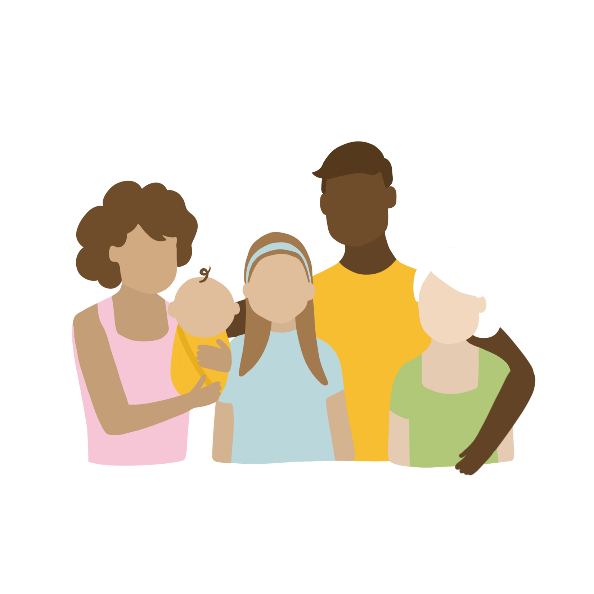